Trading Timeliness and Accuracy in Geo-Distributed Streaming Analytics
Benjamin Heintz, Abhishek Chandra, Ramesh K. Sitaraman
Presented by Ally Kaminsky
1
Motivation
Analyzing data streams in near-real-time is important
Because of limited WAN bandwidth, it is not always possible to produce exact results when analyzing stream data
We want to study the tradeoff between accuracy and timeliness in geo-distributed streaming analytics
2
Background: Hub-and-spoke
Hub-and-spoke model typically used to analyze stream data
Edges are the spokes and center is the hub
Edges do a partial computation to aggregate stream data
Center does the final computation
Edge sends results to center over WAN
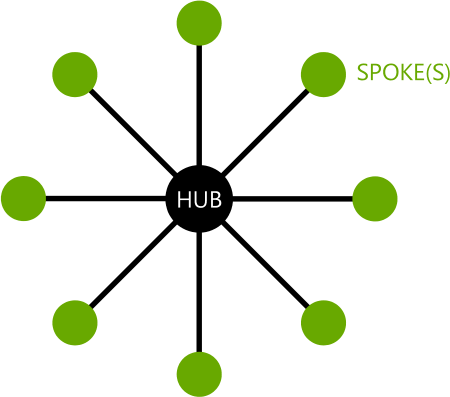 Image source ux.artu.tv
3
Background: Windowed Group Aggregation
Key primitive for streaming analytics
Data streams subdivided into time windows
Records in each time window are grouped by common attributes
Summaries computed for each group
Can be approximated by:
Edges not sending some results
Edges sending results too late
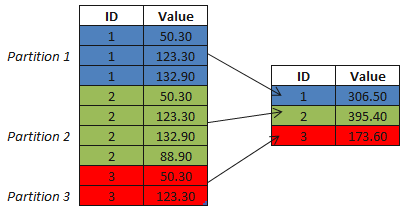 4
Image source: https://www.simple-talk.com/sql/learn-sql-server/window-functions-in-sql-server/
Staleness vs Error
Stale: delayed
Staleness: how much is the result delayed by?
Error: how wrong is the result?
There is a fundamental tradeoff between accuracy and timeliness
Reducing staleness leads directly to increasing error
Case 1: Avoid some updates to network to avoid network congestion
Case 2: Send updates earlier in window
5
Optimal Offline Algorithms
Aggregation algorithm must either: 
Minimize staleness given an error constraint
Minimize error given a staleness constraint
Optimal algorithm for minimizing staleness (with bounded error)
Results are sent to the center from an edge as early as possible and only if strictly necessary
It is necessary at the first time t such that the error of the aggregate with respect to the true final aggregate is below some error threshold
If the error at the beginning of the window is below the threshold, the result for that key is not sent to the center
6
Proof Intuition
By construction, this algorithm satisfies the error constraint
This is because results are send to the center
As early as possible for each key
Only if strictly necessary
Thus, no other scheduler achieves lower staleness
7
Optimal Offline Algorithms Cont.
Optimal algorithm for minimizing error (with bounded staleness)
Send results from edge to center at most once
Iterate over n slots beginning with the earliest
Assign to each slot a key with the smallest potential error that has not yet been assigned to a slot
Send the results from the edge to the center during this slot
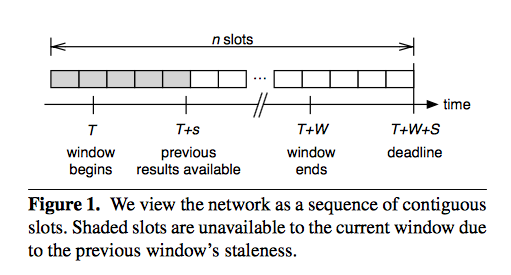 8
Image source: The paper
Proof Intuition
There is an optimal departure sequence of keys that are sent from the edge to the center in smallest-potential-error-first order (proof by contradiction in paper)
A schedule which sends keys in SPEF order cannot have higher error than a scheduler that swaps these keys
Thus, this algorithm minimizes error
9
Online Algorithms
Use the offline algorithms as a reference to design online algorithms for approximate windowed group aggregation
Represent the edge as a two-level cache of aggregates, partitioned into primary and secondary caches
When doing approximation, results do not have to be sent for all keys
The primary cache represents keys for which the aggregation is sent, the secondary cache represents keys for which it’s not
10
Error-Bound Algorithm
Uses value-based cache partitioning policy, defining the boundary between the primary and secondary caches
Emulates the optimal offline error-bound algorithm
New arrivals first added to secondary cache
They are promoted to the primary cache only when their aggregate grows to exceed an error constraint
Updates are only sent from the primary cache, so by definition, only when they must be sent in order to satisfy the error constraint
Unnecessary updates are not sent
11
Staleness-Bound Algorithm
Also uses two-level cache
Rank keys by accumulated error
Good approximation of initial error, which is not given in the staleness-bound algorithm
Predict the cache size using the size of the previous window’s arrival sequence
Keys are sent to the center from the union of the primary and secondary caches in descending order by their accumulated error until the staleness bound is reached
12
Implementation
Image source: The paper
13
Simulation Results- Minimizing Staleness
14
Image source: The paper
Simulation Results- Minimizing Staleness
Performance of most algorithms levels off
15
Image source: The paper
Simulation Results- Minimizing Staleness
Performance of most algorithms levels off
Optimal algorithm
This paper’s algorithm– Near optimal!
16
Image source: The paper
Simulation Results- Minimizing Staleness
Performance of other algorithms levels off
Optimal algorithm
This paper’s algorithm– Near optimal!
17
Image source: The paper
Simulation Results- Minimizing Error
Streaming has worst performance
Image source: The paper
18
Simulation Results- Minimizing Error
Streaming has worst performance
Batching and random better
Image source: The paper
19
Simulation Results- Minimizing Error
Streaming has worst performance
Batching and random better
Optimal algorithm
Image source: The paper
20
Simulation Results- Minimizing Error
This paper’s algorithm– Near optimal!
Streaming has worst performance
Batching and random better
Optimal algorithm
Image source: The paper
21
Experimental Results
Much less stale than
next best algorithm
22
Image source: The paper
Experimental Results
Much less stale than
next best algorithm
Much less error than
next best algorithm
23
Image source: The paper
Experimental Results
Much less stale than
next best algorithm
Much less error than
next best algorithm
24
Image source: The paper
Experimental Results
Much less stale than
next best algorithm
Much less error than
next best algorithm
25
Image source: The paper
Takeaways
Streaming analytics typically has higher than preferable stale data or data error due to WAN constraints
There is a tradeoff between accuracy and timeliness
Found optimal offline algorithms for:
Minimizing staleness under error constraint
Minimizing error under staleness constraint
Used optimal solution to implement online algorithm
These algorithms
Reduce staleness by 81.8% to 96.6%
Reduce error by 83.4% to 99.1%
Compared to random sampling/batching-based aggregation algorithm
26
Discussion
Why use prediction for initial prefix errors in online staleness-bound algorithm?
Could the 2 different algorithms discussed be combined?
Can we have the best of both worlds in terms of accuracy/timeliness instead of picking one?
Coordination between edge servers
Why discuss offline algorithms?
Why use simulation to test online algorithms?
What happens in unstable network environments?
Do the algorithms only work on a hub-and-spoke model?
How does the performance scale?
27